Chapter 9 
 p.292
Populations
What is a population?
Group of individuals of the same species living in a shared space
3 main characteristics:
Population size
Population density
Population distribution
Population Size
The # of individuals in a population
Affected by:
Births
Deaths
Immigration (arrivals)
Emigration (departures)

When births + immigration = deaths + emigration  
	population size is stable (p.294)
Calculating Population Size

Count individuals in random sample area, then estimate by calculation
Example:
You count 150 dandelions in a 1 m2  patch on your lawn.  If your lawn is 1000 m2, what is the total population size?

150 dandelions  	=	? dandelions
		        1 m2			     1000 m2

Your population size = 150 000 dandelions
Population Density
# of individuals per unit of area or volume
Affected by access to resources, climate, parasites, disease, natural disasters
Population density = # individuals
				space occupied
Example:  There are 32 people in this room which has an area of 70 m2.  What is the population density?

32 people  =  0.46 people/ m2
     70 m2
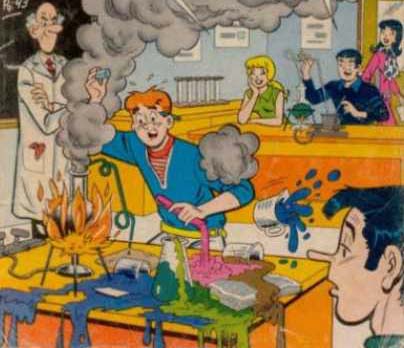 Population Distribution
The way in which individuals are dispersed in their habitat
Three types:
Clumped:  most common, groups, seen when certain areas offer better conditions than others
Uniform: dispersed equally, due to competition
Random: rare, unpredictable, seen with plants
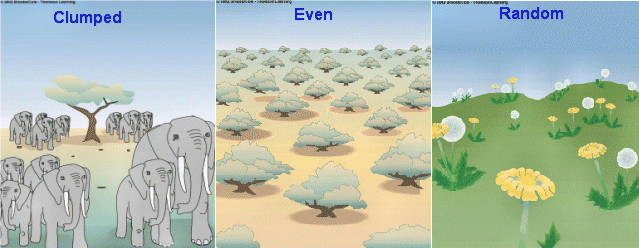 Ecological factors affecting population density
An aspect of a habitat that affects organisms living there
Examples are food, predators, temperature, precipitation
2 main types:
Abiotic (non-living), physical or chemical aspects of  a habitat
Biotic (living), predators, competition, etc.
Examples on p.300
Limiting Factors
An ecological factor that causes the density of a population to decrease
Can be absent, in excess, present but insufficient
For example:
Sunlight, too little limits photosynthesis (absence)
Water, too much can cause plant roots to rot (excess)
Emigration, for example some frogs leave a pond after a toxic spill, predator population decreases  (insufficient)
Biological Cycles
Alternating periods of increase and decrease in population size
Fixed duration, continually repeating
Example: The lynx and the hare in Quebec.  
As hare pop.     , lynx pop. 
As lynx pop.    , hare pop. 
As hare pop.   , lynx pop.  
As lynx pop      ,  hare pop.
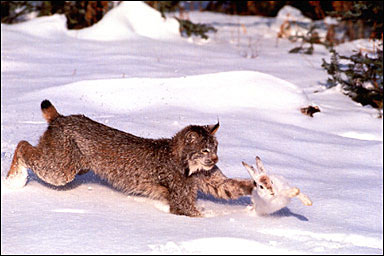 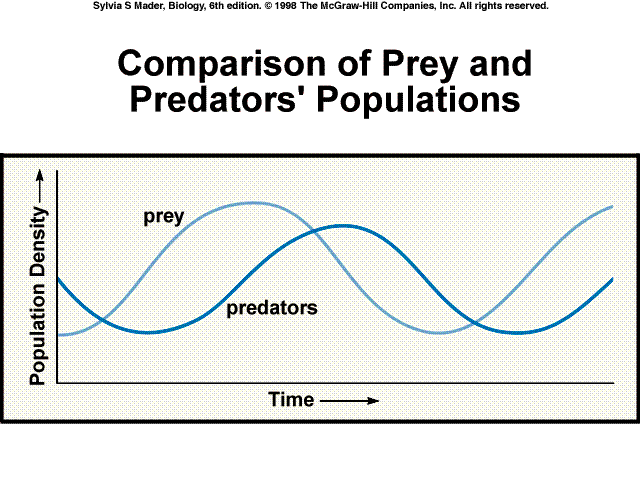 Communities
A set of populations of different species sharing the same habitat
For example, Quebec forests:
Shared by squirrels, deer, foxes, trees, etc.
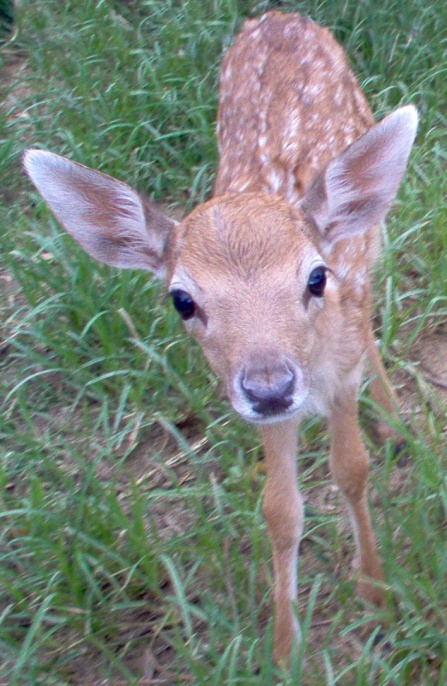 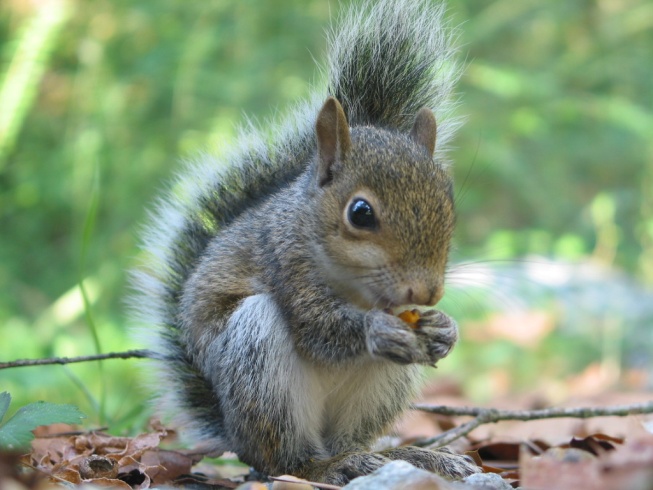 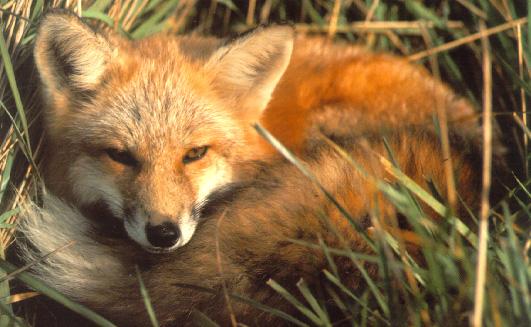 Biodiversity
The variety of species living in a community
Two key factors:
Species richness (# of species in a community)
Relative abundance (# of individuals of one species in relation to total # in community)

Biodiversity is high if:
Species richness is high
Relative abundance of different species is similar
Interaction in a Community
Competition:
Competing for access to resources
Two types:
Intraspecific, between individuals of same species
Interspecific, between individuals of different species
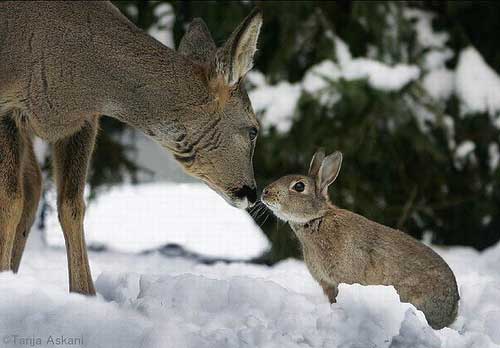 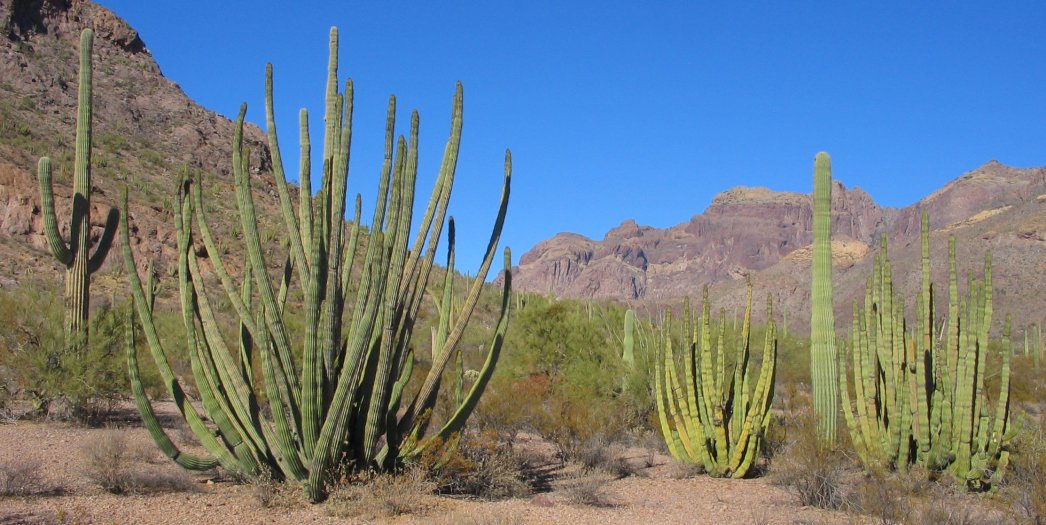 Predation
Interaction between 2 organisms, one feeds on the other
Parasitism is a type, parasite lives on or in its host
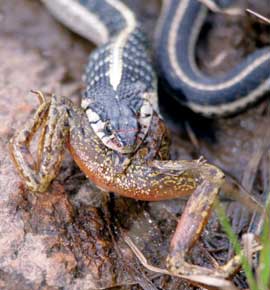 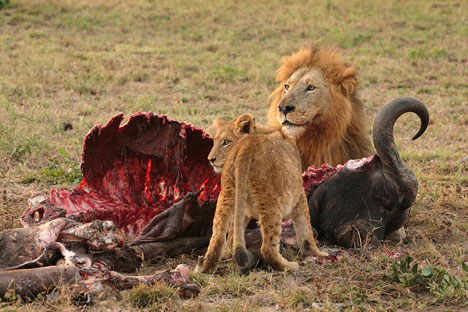 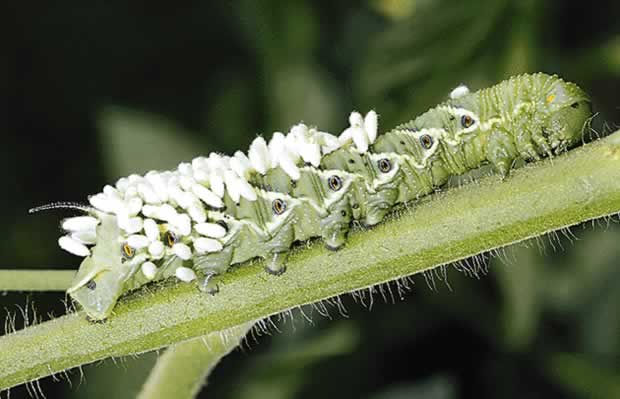 Mutualism
Interaction where both organisms benefit
Finding Nemo: clown fish uses anemone as shelter, attracts prey to anemone
Flowering plants and humming birds: reproduction by pollination, pollinators feed on nectar
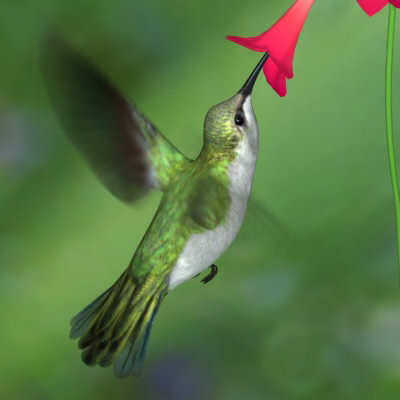 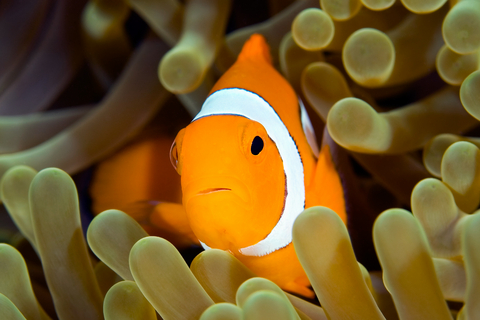 Commensalism:
Interaction where one organism benefits and the other is unharmed
Birds nesting in trees, other animals using abandoned nests
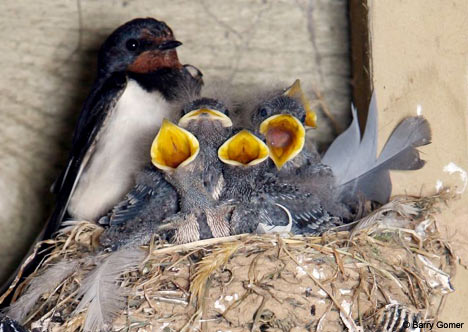 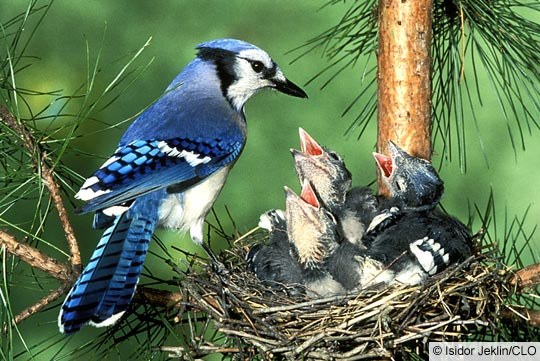 Effect of interaction on population density
Type        Effect on Pop. A	  Effect on Pop. B
Competition

Predation 
	
Mutualism	

Commensalism